ÖĞRETİMDE ÖĞRETİCİNİN ROLÜ ALANLARBEDEN DİLİ
I. BÖLÜM
Öğretmen kimdir?
İyi bir öğretmen ne olmalı, ne olmamalıdır?
Öğretmenlikte başarının püf noktaları nelerdir?
Öğrencilerin derse katılımını sağlama yolları nelerdir?
Öğretmen neye benzer?
ÖĞRETMEN KİMDİR?
Öğretmen doğumdan ölüme kadar,bütün bir hayat boyu ,hayatı şekillendiren kutsi üstaddır.
İYİ BİR ÖĞRETMEN NE OLMALI,NE OLMAMALIDIR?
Alanında yeterli bilgi birikimine sahip olmalı,
Tüm gelişmelerden haberdar olmalı,
Güler yüzlü ve anlayışlı olmalı,
Zamanı bilinçli şekilde kullanmalı,
Her yönüyle örnek olmalı,
Hitap ettiği kitleyi motive etmeli,
Kendini yenileyebilmeli,
Mesleğini sevmeli,
Güven vermeli,
Affedici olmalı,
Eleştirilere her zaman açık olmalı,
Dengeli,olumlu ve tutarlı davranışlar sergilemeli vs…
ÖĞRETMENLİKTE BAŞARININ PÜF NOKTALARI
İyi bir öğretmen derslere hazırlıksız girmemeli,
Ders anlatırken gereksiz cümleler kurmamalı,
Konu anlatırken çözülecek problemlerin şekillerini ezberden çizebilmeli,
Konuları anlatırken sadece dilini değil,beden dilini kullanmalı,
Sırtını sınıfa dönmemeli,
Ses tonunu dikkatli kullanmalı,
Sınıfa zamanında girip çıkmalı vs…
ÖĞRENCİLERİN DERSE KATILIMINI SAĞLAMA YOLLARI
Cesaret verin ve sorular sorun,
Görsel işitsel materyaller kullanın,
Not alma işlemine rehberlik edin,
Tartışmaya teşvik edin,
Öğrencilerin yazılı katılımını sağlayın,
Beyin fırtınası tekniğini kullanın,
Yardımcı dokümanları kullanın,
Değerlendirme testleri verin,
Ek çalışmalara teşvik edin vs…
ÖĞRETMEN NEYE BENZER?
Mükemmeliyetçi,ahlakçı,titiz,idealist öğretmen,
Dost,gönüllü,gerçek fedakar öğretmen,
“imaj ve başarı her şeydir” diyen öğretmen,
Özgün, zevk sahibi,duygusal,çıtkırıldım öğretmen,
Gözlemci, ölçülü,araştırmacı,filozof öğretmen,
Şüpheci,düşünceli,vefalı,tehlike avcısı öğretmen,
İyimser,eğlenceli,hevesli,hareketli öğretmen,
Patron,baba,kendinden emin,güç ve kontrol odaklı öğretmen,
Mekanın bilgesi,barışçı,müşfik,sevecen öğretmen.
II.BÖLÜM
İletişim nedir?
Sözsüz iletişim
İletişimi sağlamanın üç yolu
Sözsüz iletişim ve başarı
Sözsüz iletişim belirsizdir
Derste duygusal davranışlar
Öğrenciler sıkıldıklarını nasıl ifade ederler?
İletişim nedir?
Nitelikleri ne olursa olsun,iki sistem arasındaki bilgi alışverişini “iletişim” olarak kabul edebiliriz.
İletişim Sözlü ve Sözsüz İletişim olmak üzere ikiye ayrılır.
Sözlü iletişim Dil ve Dil ötesi iletişim diye 2’ye ayrılır.
Sözsüz İletişim
Kişilerin söyledikleri değil yaptıkları ve anlamlandırdıkları hareketler ön plandadır.
Sözlü iletişimi destekler ve onun akıcılığına katkıda bulunur.
Sözsüz iletişim belirsizdir.
ÖĞRENCİLER SIKILDIKLARINI NASIL İFADE EDERLER?
Kalem,parmak ya da ayakla gürültü yapmak,
Başı ele dayama,
Dalgınlık,
Kollarını kapama,
Manasız bakışlar vs…
III. BÖLÜM
Bölgeler Ve Hakimiyet Alanları
Mesafe,kişilerarası ilişkilerde,kişilerin birbirlerine verdikleri değeri,önemi gösteren ve kendilerini ilişki içinde koydukları yer konusunda bize bilgi veren en temel unsurdur.
Birlikte yaşayan her canlının, yaşamsal faaliyetlerini yürütmek için alana ihtiyacı vardır.
1.ÖZEL ALAN
Sadece anne-babamız,eşimiz ya da çok yakınlarımızın girebildiği alandır. Kişiye en yakın alandır.
Kalabalık yerlerde suratlar asıktır. Neden?
Bu alana yabancı biri girerse kalp daha hızlı atmaya ve stres yükselmeye başlar. 
Canının istediği her an öğrencinin özel alanına giren bir öğretmen,öğrencinin gözünde değer kaybeder.
Öğrencinin özel alanına saygı göstermelidir.
2.KİŞİSEL ALAN
Kişisel alan,45-50 cm ile 120 cm’ye kadar uzanan alandır. Yani normal iki arkadaşın küçük yemek masasında konuşurken korudukları uzaklıktır.
Öğrencinin kişisel sorunlarını tartışmak için rahat olduğu bir uzaklıktır.
3. SOSYAL ALAN
Arkadaşlar,tanıdıklar,çalışma arkadaşları ve geneldeki sosyalleşme etkinlikleri için kullanılır. 
Bu alan 120cm’den 360 cm’ye kadar ulaşan alandır.
4.GENEL ALAN
Otobüs durakları,
Tren istasyonları,
büyük otellerin lobileri gibi topluma açık yerlerde birbirlerini hiç tanımayan insanların imkan olduğu takdirde korumaya özen gösterdikleri alandır.
5.KRİTİK ALAN
Bir yetişkinin kritik alanı 90 cm’dir. Yani insan,çapı,90 cm.olan hayali bir çemberin merkezinde durmaktadır. Fiziki bir zarar verme niyetiyle, herhangi bir insan veya hayvan bu çembere girecek olursa ,anında bir savunma hareketiyle karşılaşacaktır.
6. KAÇIŞ ALANI
Kaçış alanı, tehditkar bir ihlal edicinin yaklaşmasıyla birlikte,hayvan ya da insan olsun, canlının kaçabileceği ve kritik alanının ötesinde bulunan bölgedir.
7.ÇALIŞMA ALANI
Bireyin mikro alanı, çalıştığı alanı da içerir. 
Doğal olarak çalışma alanıyla, kişisel alan öylesine karışırlar ki, birbirinden ayrılmazlar.
Mesafe (Mekan Kullanımı)
21
ÖZET
IV.BÖLÜMBEDEN DİLİ
Başın Duruşu ve Hareketleri
Gözler ve Bakışlar
İlgi Bakışı
Müfettiş Bakışı
Üstünlük Belirten Hareketler
Başın Duruşu Ve Hareketleri
Baş yukarda, aşağıda, yanda ?
Başın yana eğilmesi, küçük çocuklar.
Güçlü kişilerin başları diktir.
Birbirini seven ve değer veren insanlar başlarını ne tarafa eğer?
Birbirine hasım olan kişilerin başları nasıldır?
Gözler
Gözler kalbin aynasıdır. Dı dı dımmmm.
Göz bebeklerinin büyümesi, gözlerin açılması, gözlerin kısılması, gözlerin yukarı veya tavana bakması, gözlerin yere bakması, gözlerin yumulması vs…
Bakışlar
İlgi Bakışı:
Kafanızı hafif yan yatırdığınızda , karşınızdaki kişi konuyla ilgilendiğinizi hisseder.
Müfettiş Bakışı:
Kafa biraz geriye atıldığında burun otomatik olarak havaya kalkar. Karşınızdakine tepeden baktığınız havası yaratır.
Tehdit bakışı:
Gözlüğün üstünden bakma hareketidir. Baş biraz aşağı doğru iner ve karşınızdakine tehdit duygusu oluşturur.
ÜSTÜNLÜK BELİRTEN HAREKETLER
Sıkılmış yumruğuyla işaret parmağını kağıt üzerine uzatarak yapılan bir hatayı öğrencisine işaret eden bir öğretmen,hiçbir mazeret kabul etmeyeceğini açıkça ortaya koymaktadır.
Kendisine bir şey söylemek için gelen öğrencisini elinin tersiyle kendisinden uzaklaştıran öğretmen, ona değer vermediğini göstermektedir ve bu bir hakarettir.
Öğretmen masasında, arkaya yaslanarak, elleri enseye kenetlemek kesin bir sahiplik ve üstünlük jestidir. Karşıdaki kişi ya da kişileri önemsememek demektir.
V.BÖLÜM
Eller Ve Ellerin Kullanımı
Elin Konumları
Açık El
Otoriter El
Elin Tehdit Durumu
Ellerin Anlattıkları
Savunma
El hareketleri konuşmamıza ritm ve vurgu katarak düşüncemizin duygusal tonunu ortaya koyar.
Konuşma sırasında temel görevi bizce önemli olan noktaları vurgulamaktır.
Elin Konumları
Açık el:

Açık duran bir el öğrenciye içini gösterir. 
İletişime açıklık
Uyum ve uzlaşma
Gizli saklı yok
Otoriter el:
Kapalı tutulan bir elin avuç içinin aşağı dönük olması, elinin tersinin yukarı veya karşıdaki öğrenciye bakması öğretmenin hassas tarafını dünyaya kapattığının işaretidir.
Ders anlatırken sürekli elinin tersini sınıfa karşı tutan öğretmen ya duygularındaki güvensizliği örtmeye çalışıyor ya  da sakladığı bir şeyler var.
Elin Tehdit Konumu:
ELLERİN ANLATTIKLARI
Havayı Güçlü Bir Şekilde Kavrama:
Öğretmen bu jesti bir konudaki kararlılığını göstermek için kullanır.
İki elin makas gibi kişiden yana doğru açılması:
Bu çok şiddetli bir reddediş ifadesidir. 
Öğrenciyle arasına düşmanca bir set çeker.
Elin yumruk olarak kullanılması:
Yumruk tehdit edici bir biçimde sallanabilir, 
masaya dayanabilir, 
yumuşak bir hareketle havada tutulabilir.
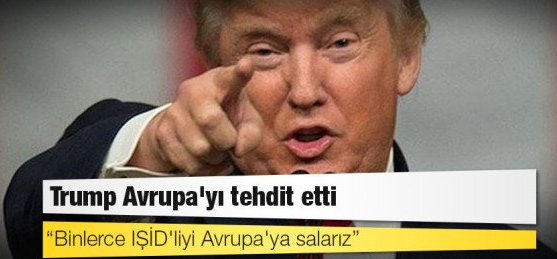 Parmağın havaya kalkması:
Tehdit ve otorite ifade eden bir harekettir.
Eller kenetli:
Genel bir olumsuzluğun, bir hayal kırıklığının habercisidir.
Ellerin arkada birleşmesi: Kişinin kendine olan güvenini ve meydan okumayı anımsatır.Ellerin önde birleşmesi: İtaati, saygı ya da kendine olan güvensizliği gösterir.
Savunma:İnsanı tehdit eden durumlar ortaya çıkınca saklanma şekli biraz daha incelik kazanır.
VI.BÖLÜM KIYAFET
Eğitimcinin kıyafet alırken dikkat etmesi gerekenler
İlk izlenimler
Öğrenci dikkatli bir gözlemcidir
Giyimde dikkat etmemiz gereken on ipucu
Başarı için bakım
Erkekler için klasik kıyafetler
Bayanlar için klasik giyim